Деловой Центр
«GOLDEN GATE»
Презентация Блока «А» и «В»
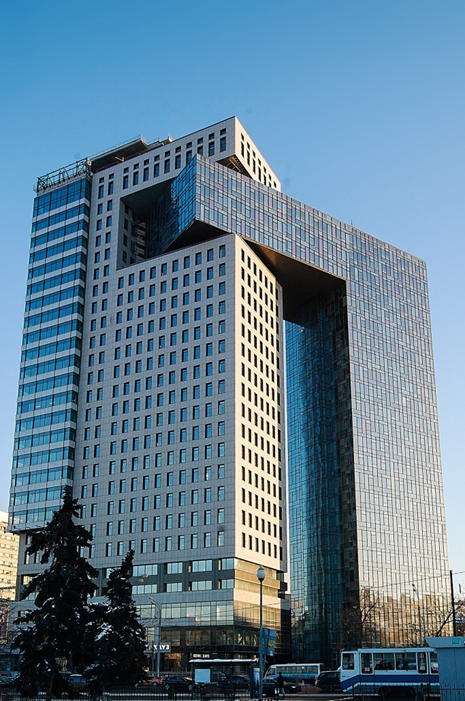 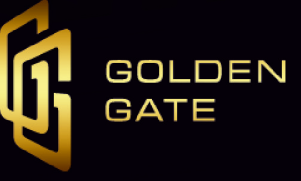 Москва, бульвар Энтузиастов,2
Описание
Блок «А» - 24-ех этажное здание с фасадом, выполненным из стекла. Целевое использование – под многофункциональный центр, включая офис 
Здание Блока «А», является частью современного делового центра класса А, состоящего из двух отдельных зданий 26-ти и 24-ех этажей, соединенных между собой архитектурным переходом на 22-24 этажах, а также 3-ех этажной подземной парковкой под всей площадью здания.
Состояние готовности Блока «А» - shell and core
Блок «А» имеет отдельный вход со стороны улицы Международная с пандусом для маломобильных людей и может быть выделен в обособленный объект, включая часть подземной парковки
В Блоке установлено 4 скоростных лифта фирмы OTIS из которых 3- лифа являются панорамными и 1 грузовой лифт с возможностью проезда до парковки -2го этажа. Есть дополнительный лифт, работающий с минус 1-го этажа до 2-го этажа.
Электроснабжение осуществляется  по II категории надежности, выделенная мощность 4,5 МВт.  на весь комплекс.
В Блоке выполнены основные инженерные коммуникации, включая систему диспетчеризации на базе контроллеров Computrols.  
Комплекс располагается в 10 шагах от выхода из станций м. Римская и м. Площадь Ильича.
Отличная транспортная доступность, расстояние до Садового кольца и ТТК -  по 1км.
Блок «В», рядом стоящее здание – офис Класса «А» Голден Гейт, который включает в себя места общественного питания  для сотрудников, кафе, банковские отделения, типографию, копировальные  услуги, услуги связи, курьерские услуги, IT услуги, нотариальную контору, юридические, аудиторские услуги и прочее
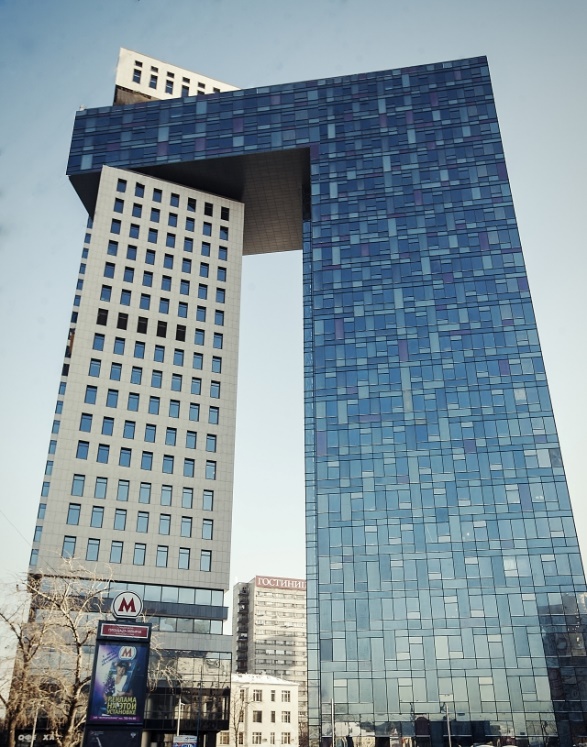 Блок В
Блок А
2
местоположение
Комплекс располагается сразу при выходе из станций метро «Римская» и «Площадь Ильича» на площади Рогожская Застава, где сходятся бульвар Энтузиастов, Международная улица, Рогожский Вал улица, Сергия Радонежского улица, Рабочая улица.
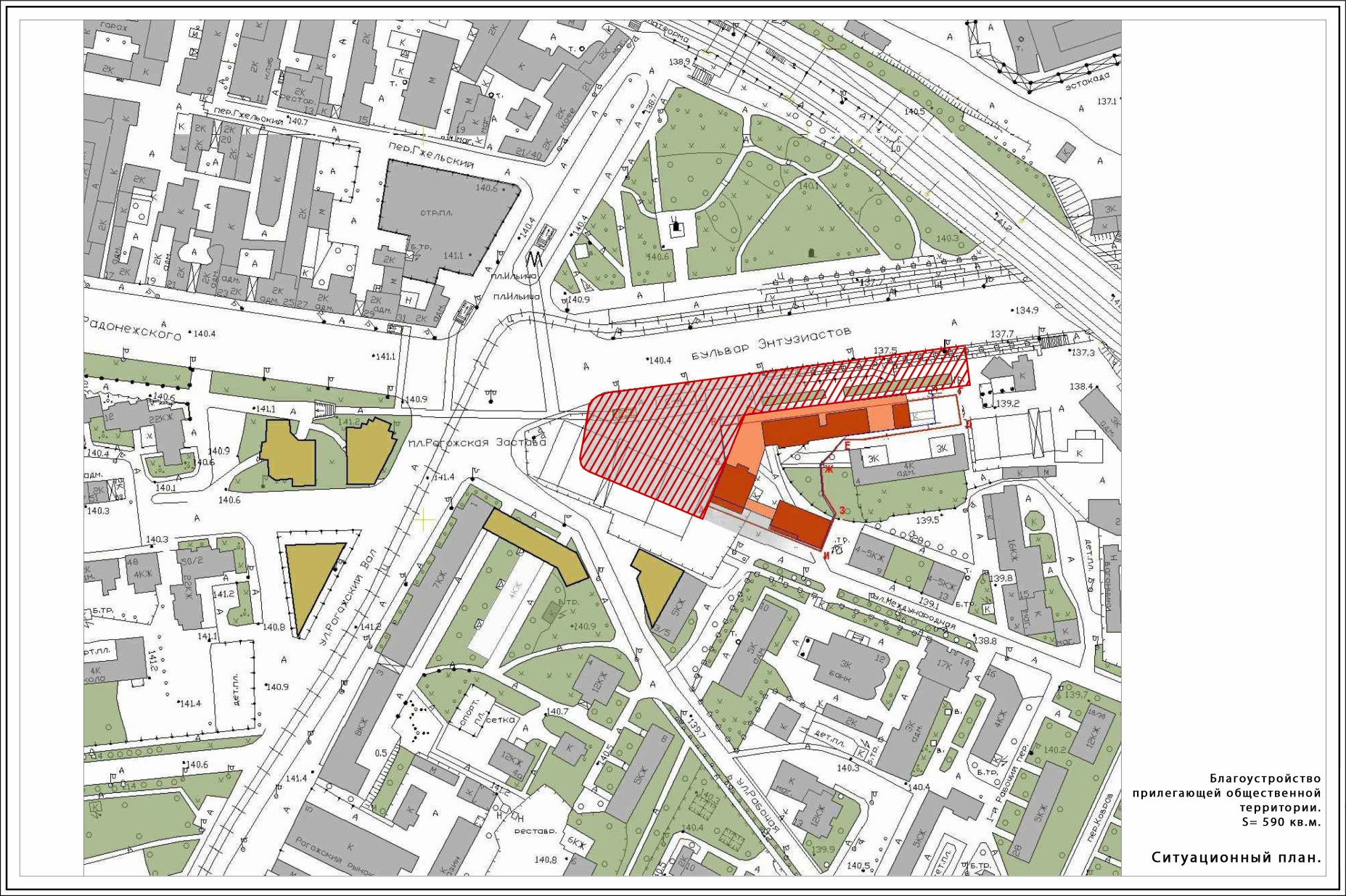 ММ
3
Транспортная доступность
Шоссе Энтузиастов – важная транспортная магистраль, которая связывает центр с восточной частью города, а комплекс через 1,1 км с Третьим транспортным кольцом. Расстояние до Садового кольца – 1,0 км, до набережной реки Яуза – 1,0 км.
Развязка для автотранспорта на площади Рогожской Заставы позволяет подъехать к парковке объекта с любого направления движения. На подземную автостоянку заезжать можно и с бульвара Энтузиастов, и с Международной улицы. 
У объекта выгодное местоположение и с точки зрения общественного транспорта: непосредственный выход из станций метро «Площадь Ильича» и «Римская», в радиусе 200 м располагаются остановки автобусного, двух троллейбусных и семи трамвайных маршрутов, которые обслуживают территорию округа и следуют к станциям метро «Китай-город», «Таганская», «Авиамоторная», «Пролетарская», «Павелецкая» и «Дубровка». В 250-ти метрах от Объекта находится станция Горьковского направления железной дороги «платформа Серп и Молот».
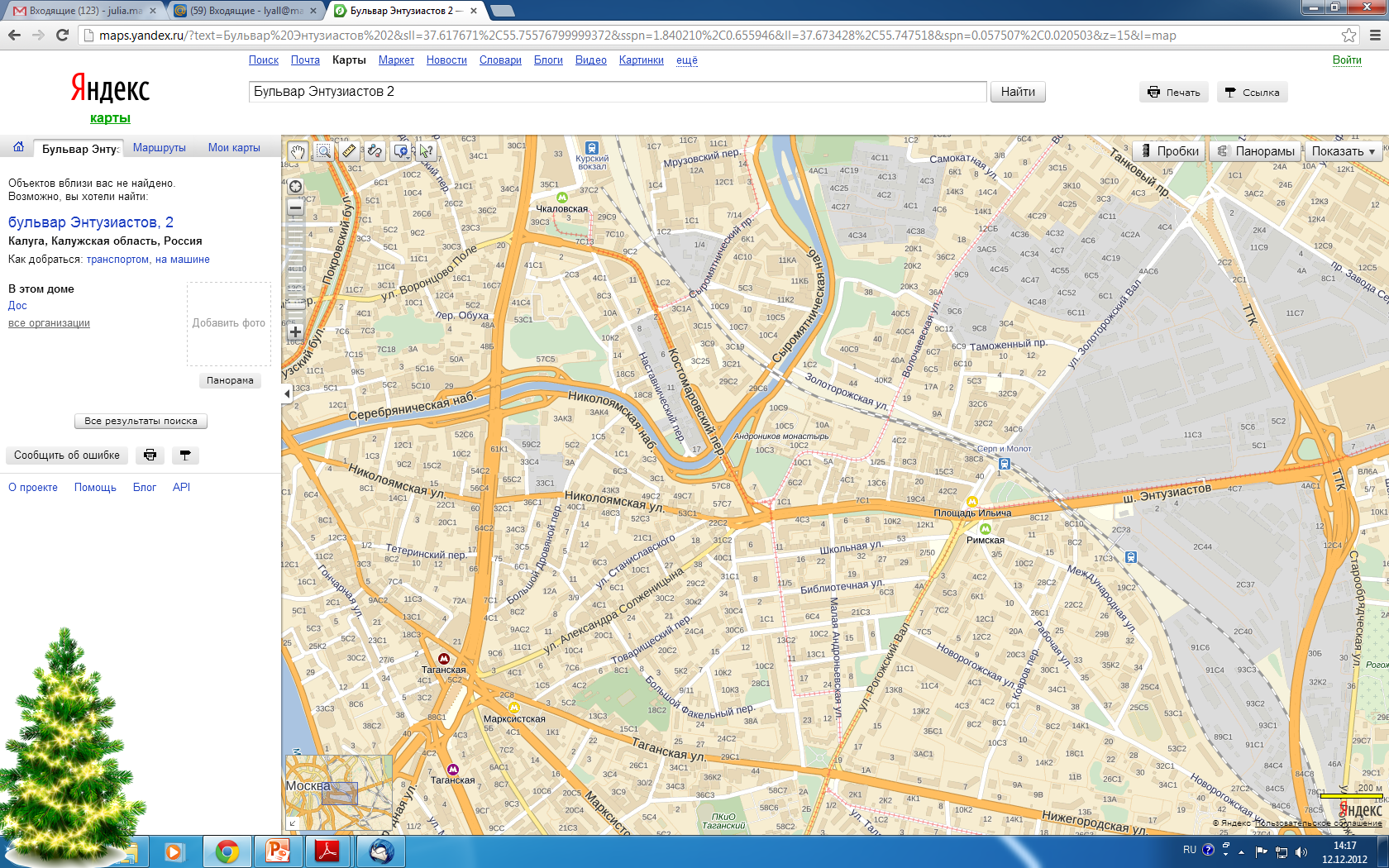 МДЦ «Golden Gate»
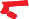 4
Фотогалерея – Вход в Блок «А» и вид с ул. Международной
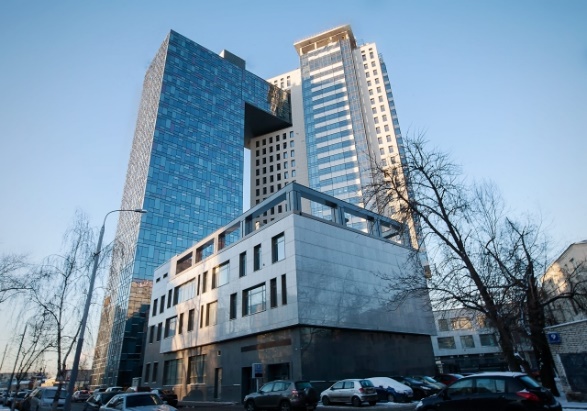 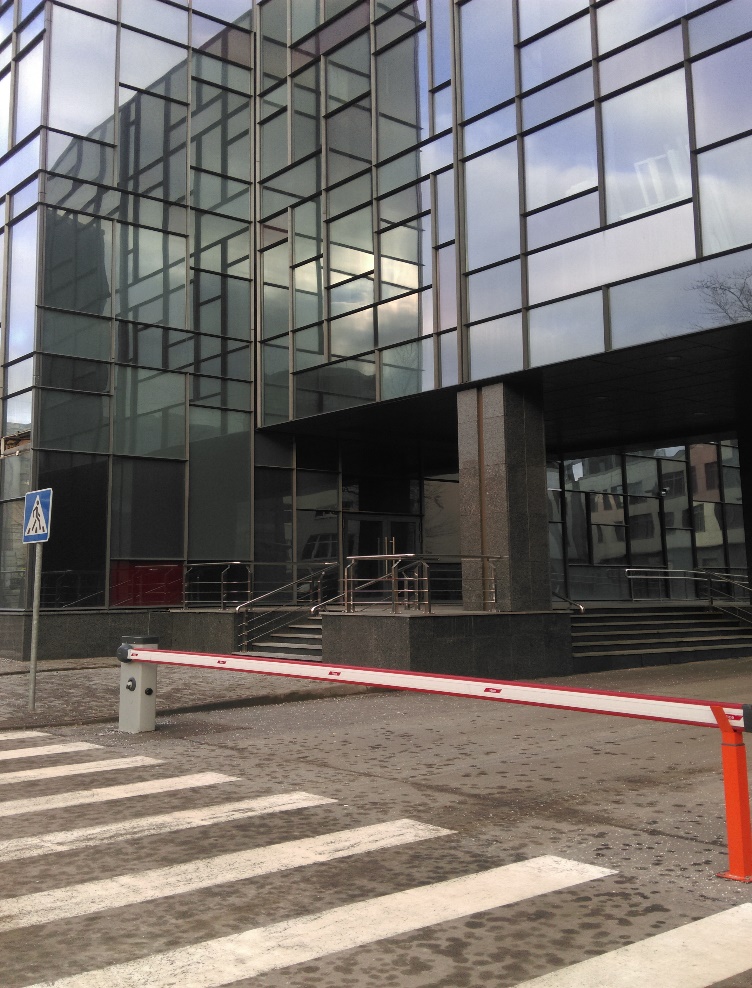 Блок А
Блок А
5
Фотогалерея – Подземный паркинг
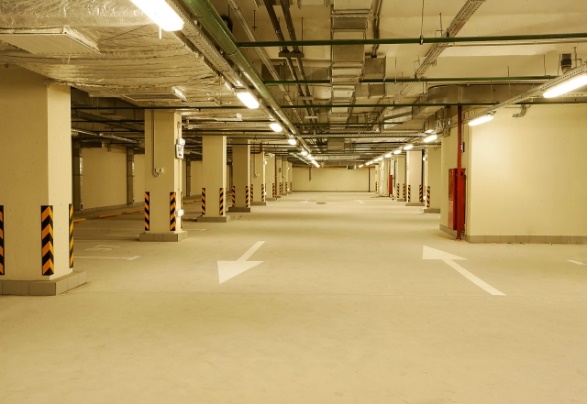 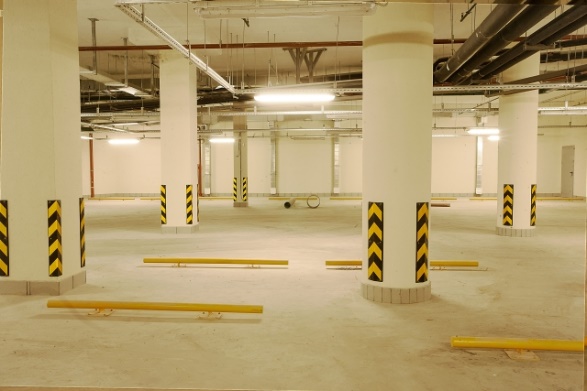 6
Площади БЛОКА «А»
Площади БЛОКА «B»
7
Коммерческое предложение по аренде помещения
План помещения на 3 этаже башни «Б» -131,2 кв.м.
9
План помещения на 4 этаже башни «Б» -591,0  кв.м.
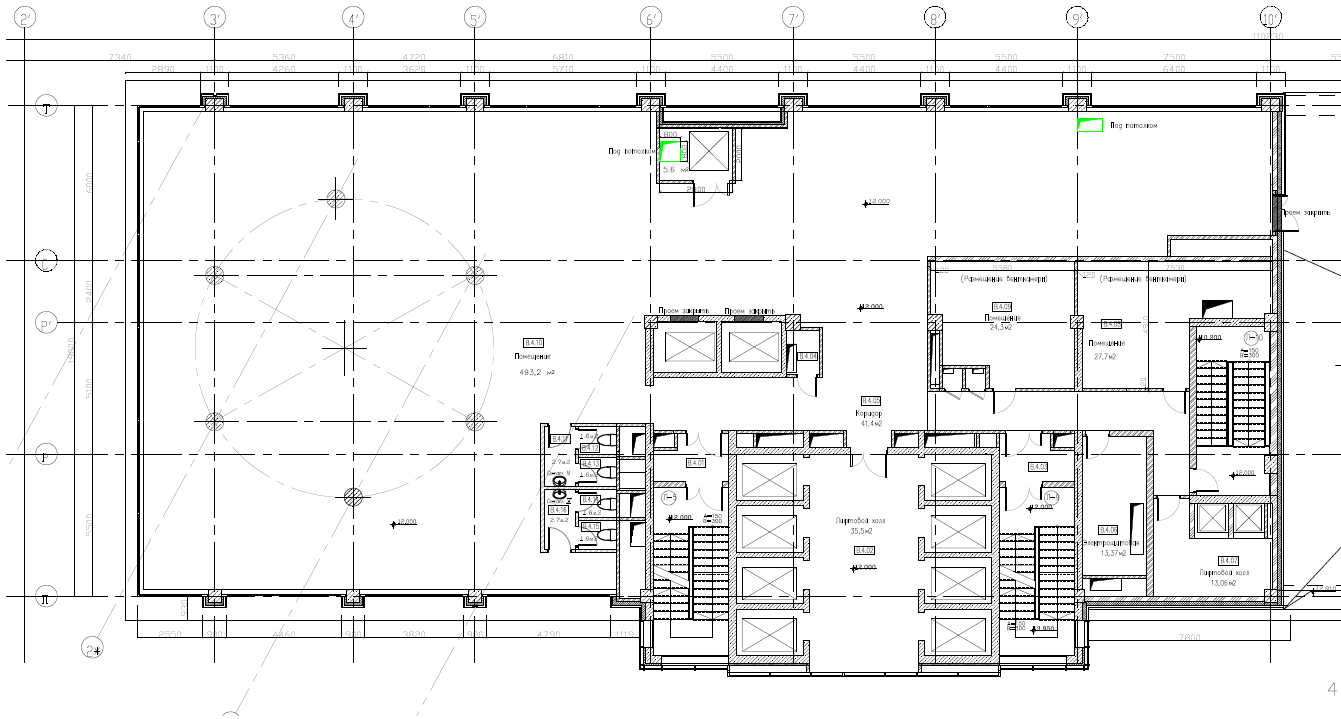 10
План помещения на 5 ЭТАЖ башни «Б» - 520,5 кв.м.
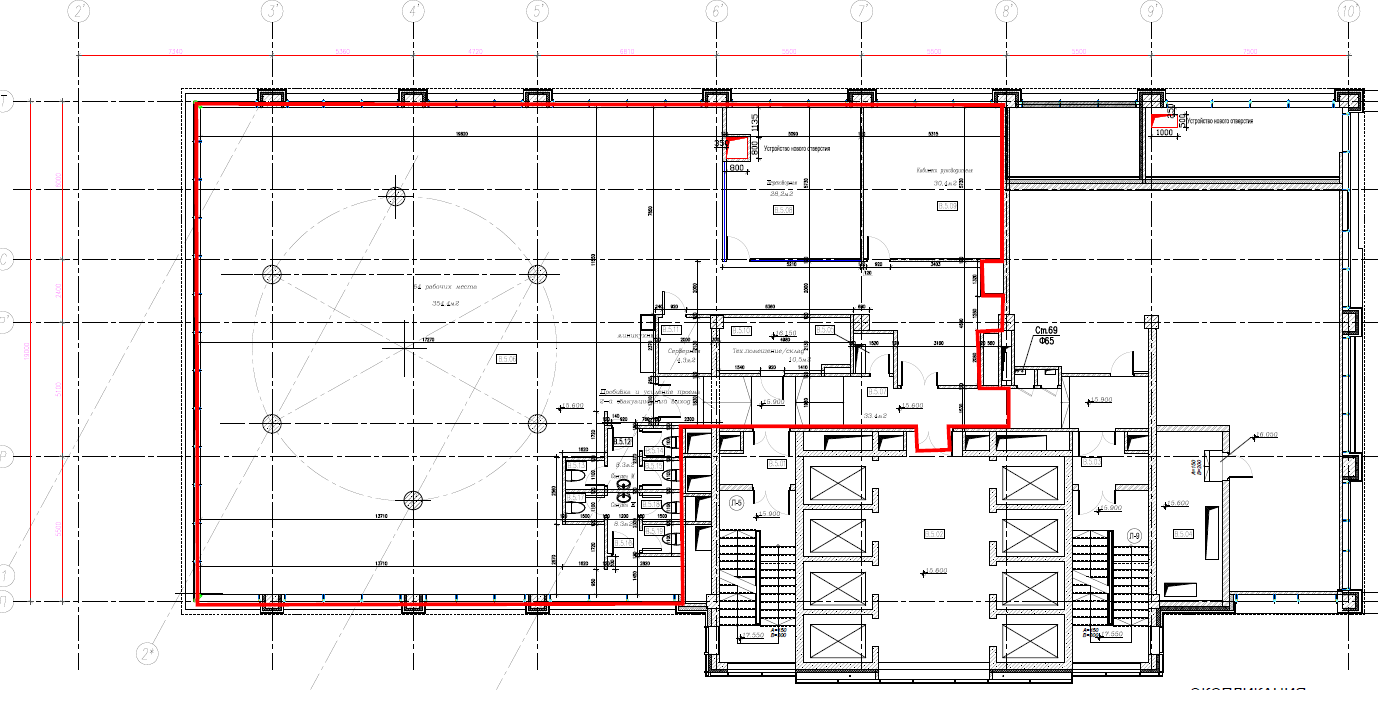 План помещения на 7 этаже башни «Б» - 817,6 кв.м.
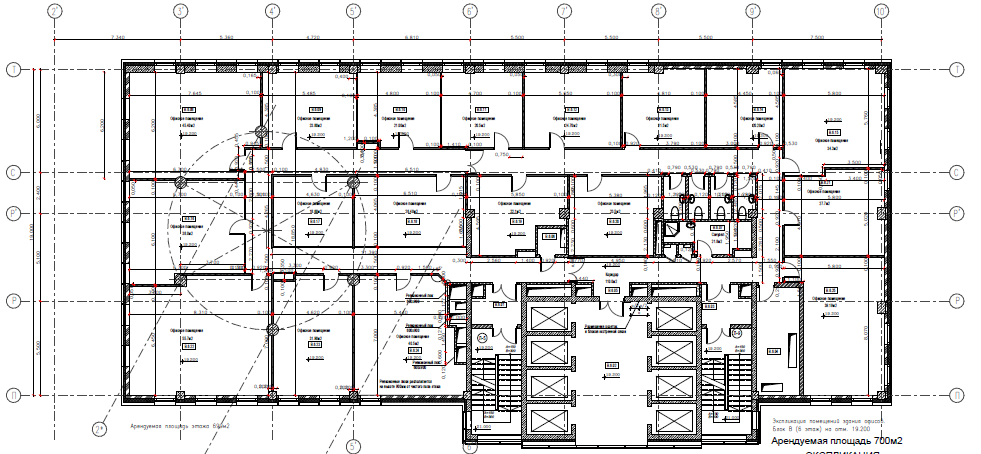 12
План помещения на 13 этаже БАШНИ «Б» - 268,3 кв.м
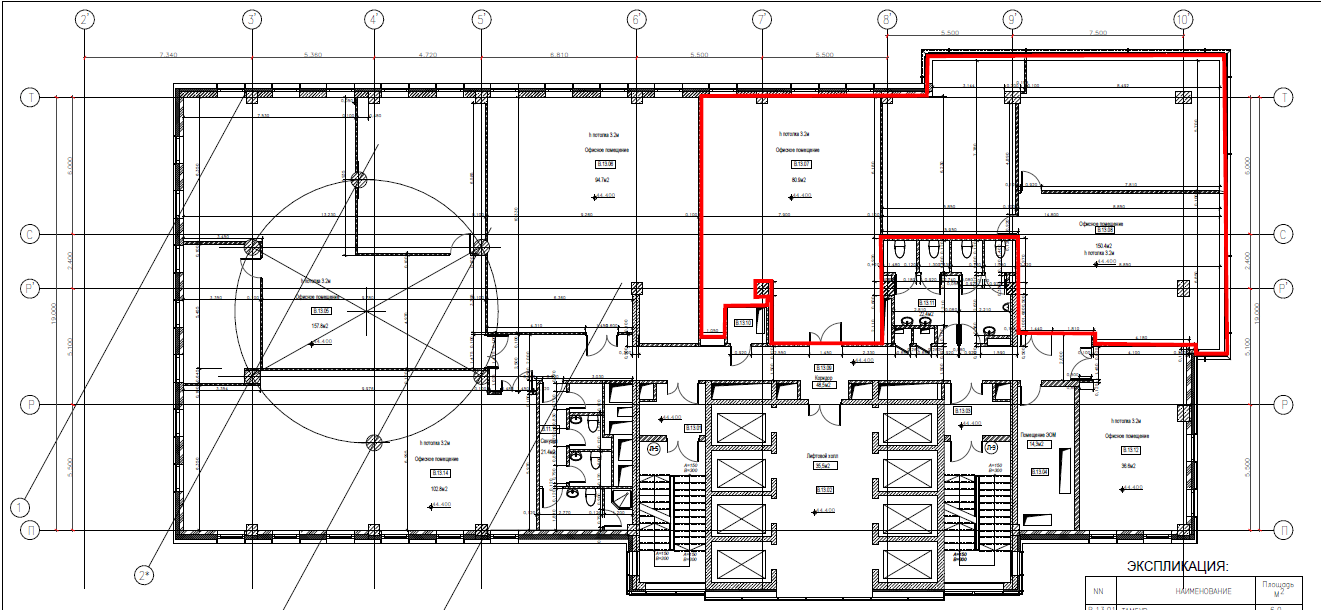 13
План помещения на 15 этаже БАШНИ «Б» - 74,5 кв.м.
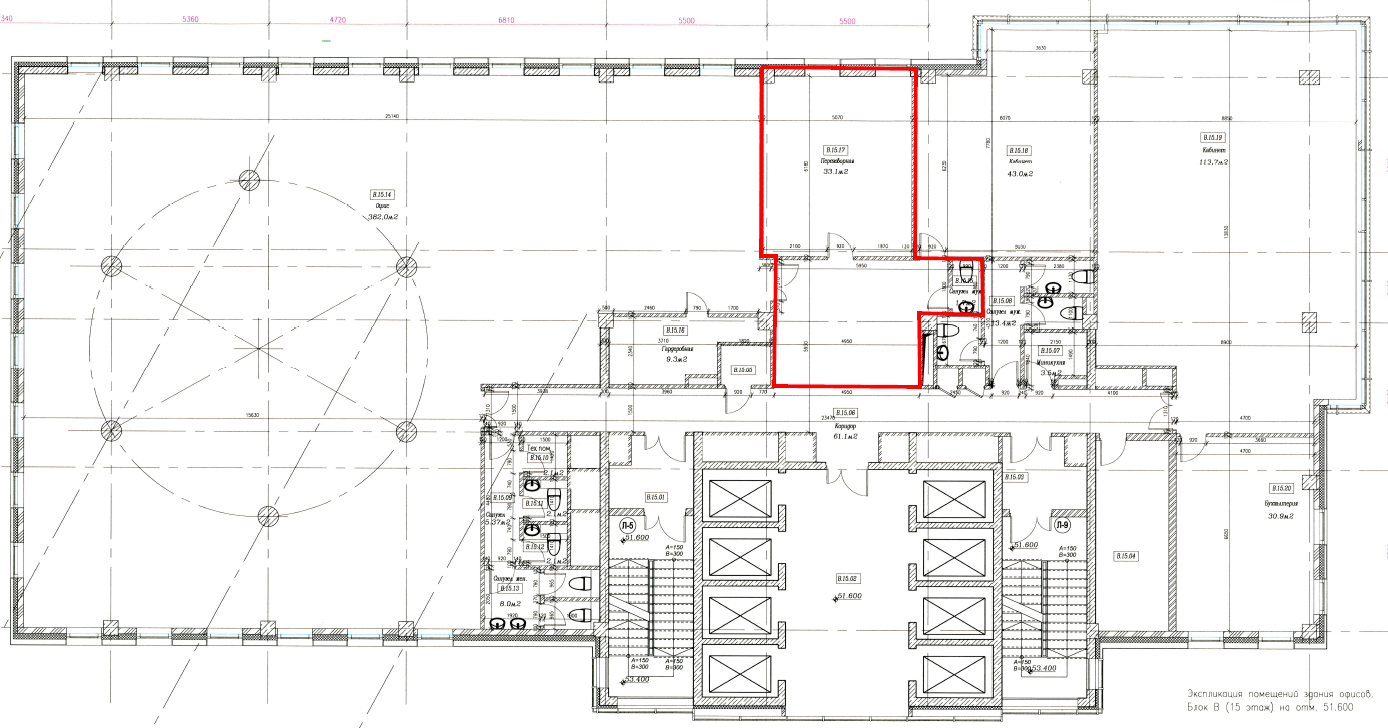 14
Типовое планировочное решение и Вариант рассадки БАШНЯ «А»                        16-18-ий этажи - площадь типового этажа - 393 кв.м.
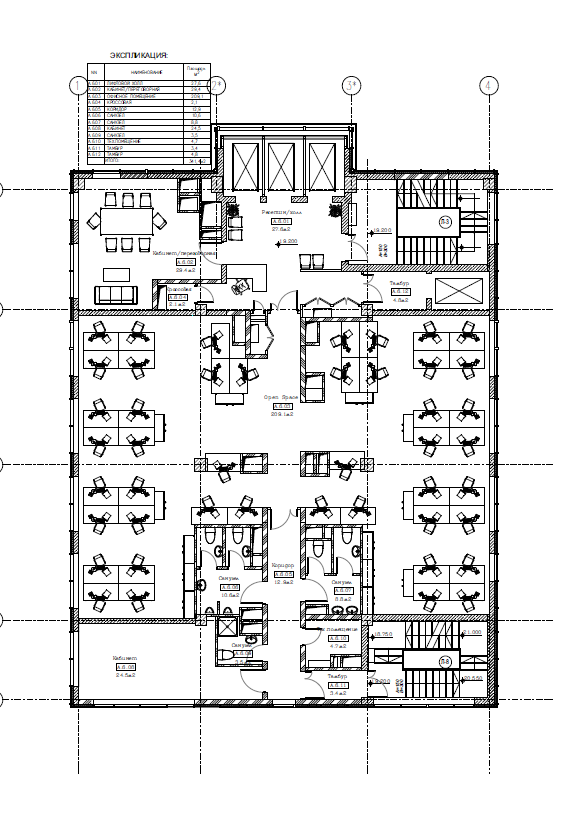 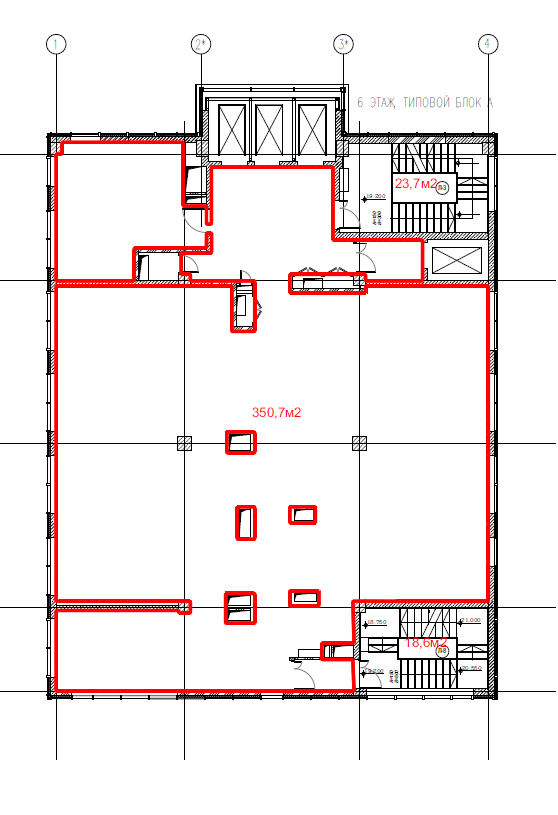 15
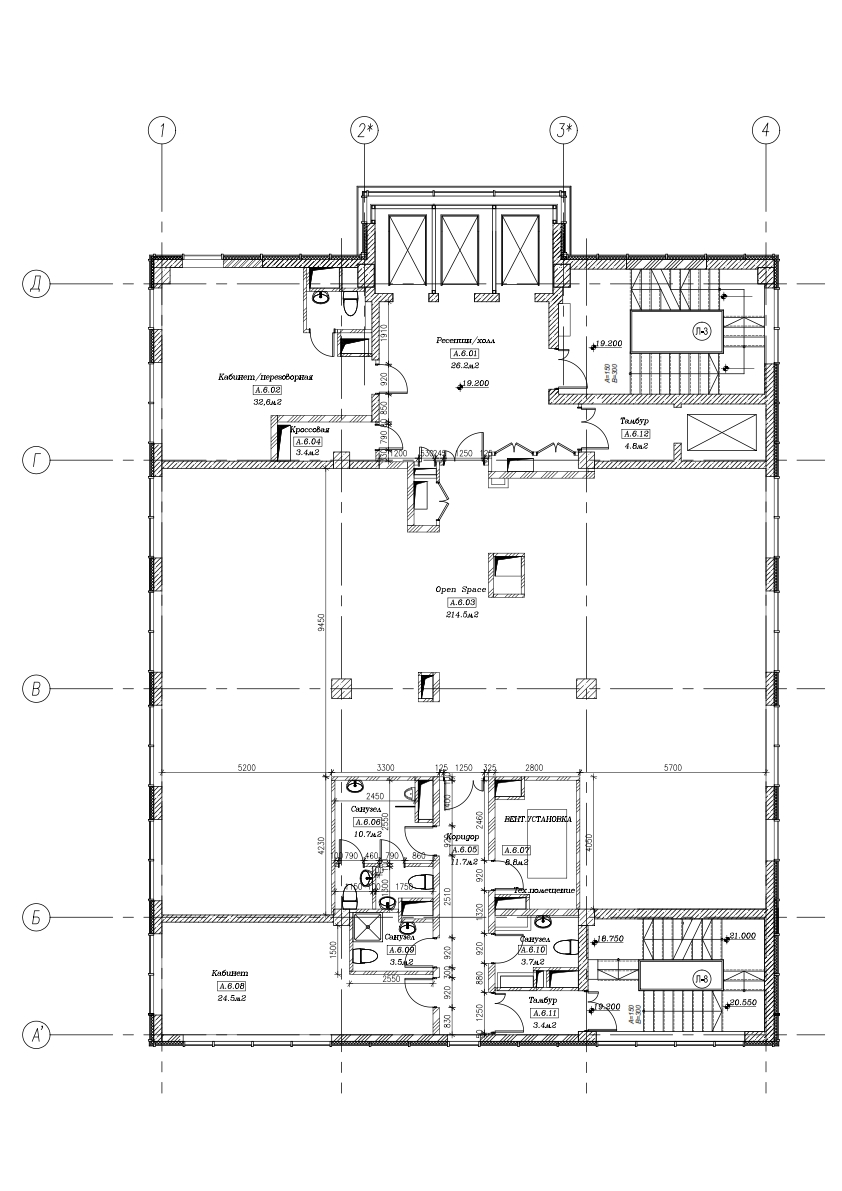 Типовое планировочное решение и Вариант рассадки БАШНЯ «А»                        22 этаж - площадь этажа - 393 кв.м.
16
Контакты
Руководитель направления 
Евгений Зубко
Контакты:
телефон: + 7 (968) 411-70-71 
e-mail: info@голден-гейт.рф
17